PA193 - Secure coding principles and practices
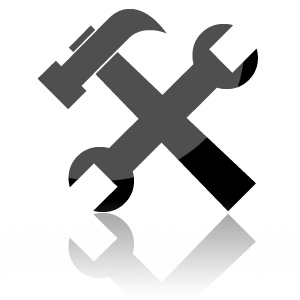 Designing good and secure API
Automata-based programming
Petr Švenda svenda@fi.muni.cz
Security module – informal description
“Hardware token (module) allows to import two master symmetric cryptography keys and set initial user PIN value in the trusted environment during the personalization. Once token is personalized and issued to a user, a user can submit its own data, that are then encrypted (or decrypted) and integrity protected (or integrity verified, MAC). This operations are available only after successful verification of the user PIN. User can change his/her PIN to new value after successful verification of the current PIN. Cryptographic algorithms used are set and fixed during personalization, but should be easily modifiable for the newer tokens, if required.”
PA193 | Secure API, Automata-based programming
2
Design security API, make FSM model
Design security API for security module adhering to the best practices described during the lecture
gather requirements, make use cases, create API, document...
provide declaration of API in C/C++
add SAL annotations
Create FSM states model with transitions
use Graphviz’s .dot format
visualize, add to documentation
PA193 | Secure API, Automata-based programming
3
Homework
Deadline: 26.11.2015 23:59 (Groups 1-3), 1.12.(G4)
Finish API design and FSM
Submit:
use cases (plaintext or UML)
API written in source code (C/C++)
JavaDoc-like documentation inside source code
SAL annotations inside source code
generate html from documentation (Doxygen)
include FSM visualization (Graphviz)
(Pseudo)code for client using API
PA193 | Secure API, Automata-based programming
4